Straßenübersicht Ortschaft Edderitz Ortsteil Edderitz
17	Schulstraße
18	Siedlerhof
19	Siedlerweg
20	Thomas-Müntzer-Ring
21	Radweg „Meile“ (Weg an der Werkbahn)
22	Weg nach Maasdorf
23	Weg nach Piethen
24	Weg Pilsenhöhe nach Wörbzig
25	Weg zum Alten Dorf
26	Werkstraße
27	Köthener Straße und Thomas Müntzer-Ring Bereich K 2075
28	Kurt-Eisner-Straße Bereich K 2073
29	Teichstraße Bereich K 2073
30	Hüttenweg Bereich K 2073
Am Pfaffendorfer Weg Bereich 
	K 2073 und L 147
Am Flutgraben
Angerstraße
August-Bebel-Straße
Ernst-Thälmann-Straße
Gartenweg
Gottfried-von-Herder-Straße
Hüttenweg
John-Schehr-Straße
Karl-Marx-Straße
Kurt-Eisner-Straße
Köhlerweg
Leninplatz
13	Lohmannstraße
14	Radweg am See
15	Rudolf-Breitscheid-Straße
16	Schillerstraße
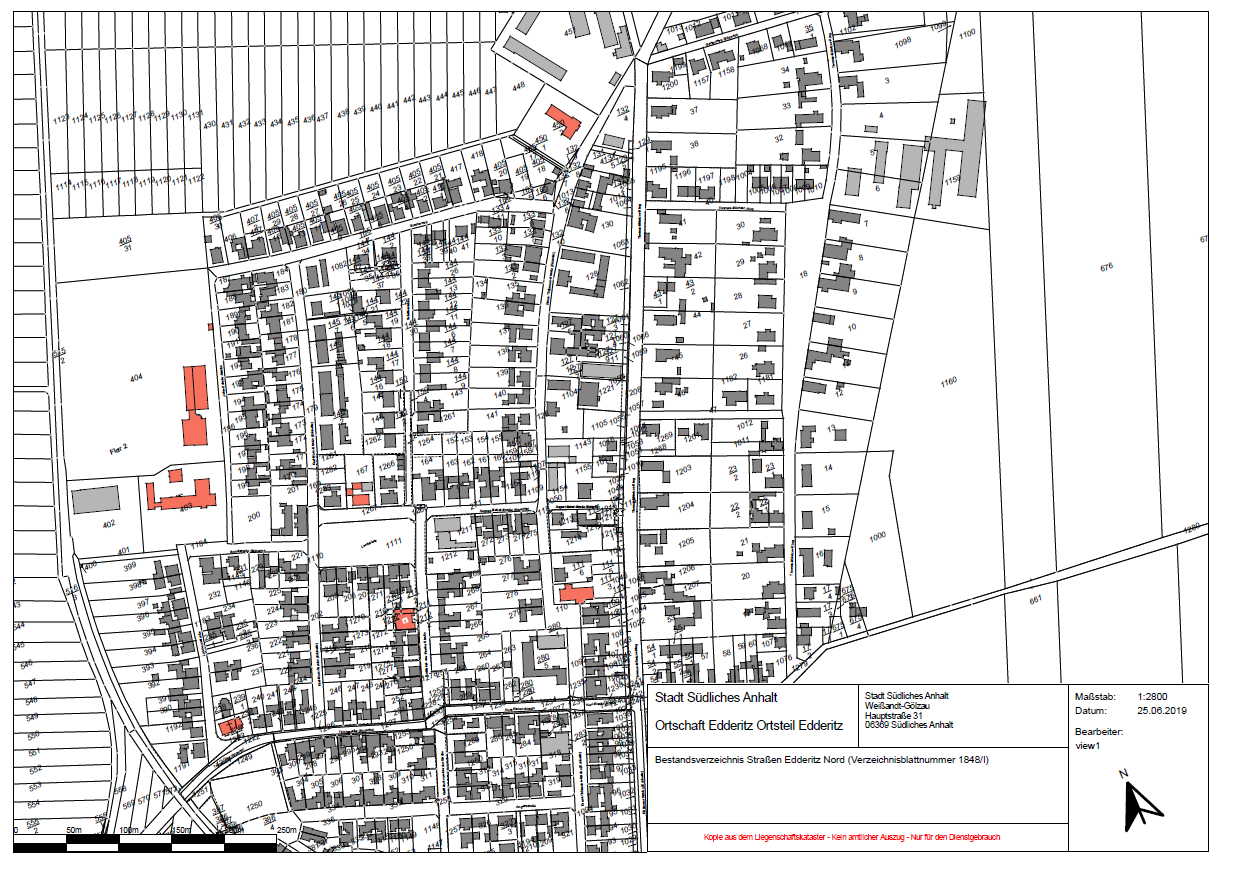 17
19
20 (siehe auch andere Übersicht)
27 (siehe auch andere
         Übersicht)
28
29
Bushalte-
stellen (LBW
bzw. massiv)
12
3
8
4 (siehe auch andere Übersicht)
13
9
10
16
6 (siehe auch andere Übersicht)
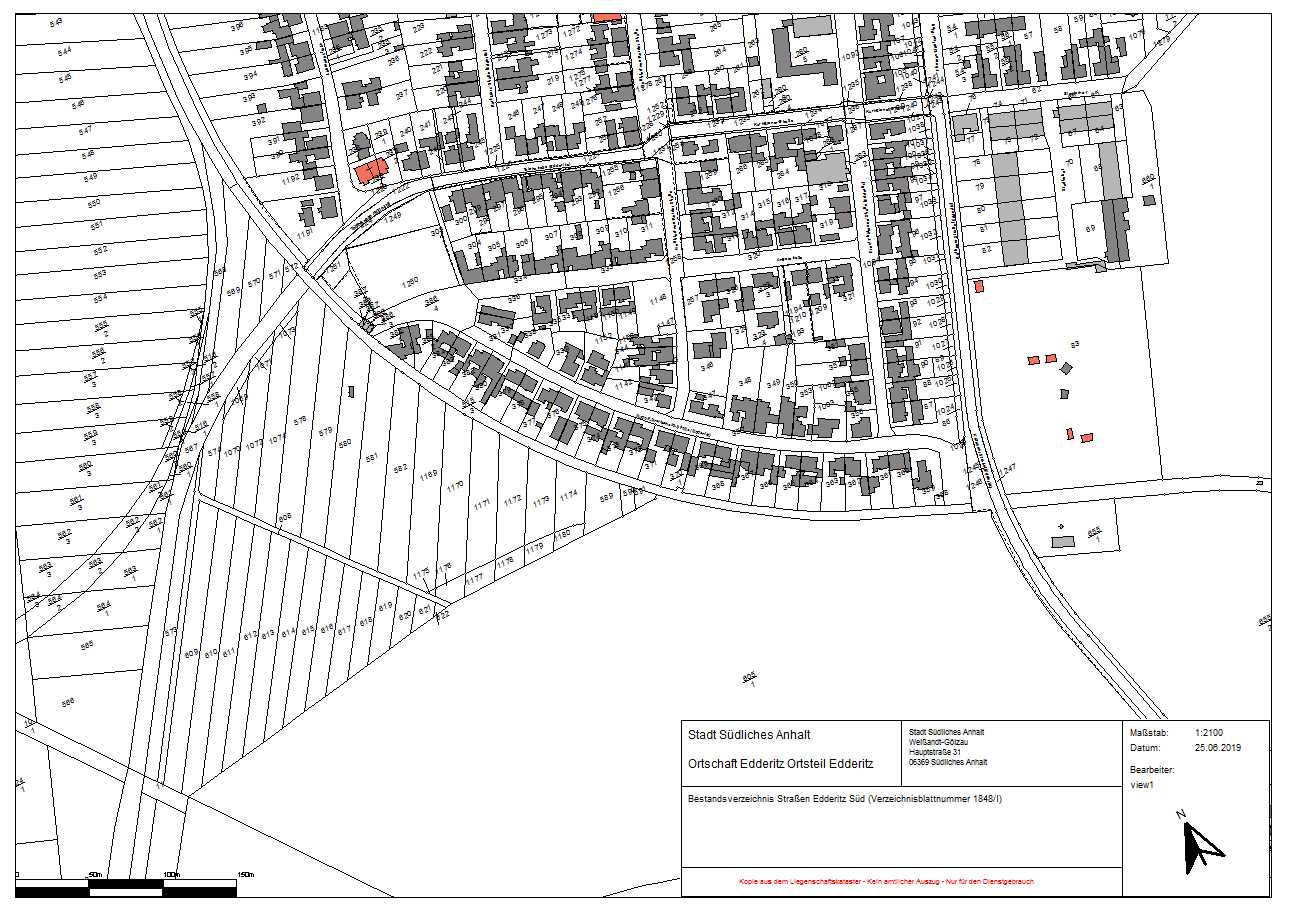 Bushalte-
stellen (LBW
bzw. massiv)
27 (siehe auch andere
         Übersicht)
18
2
15
4 (siehe auch andere Übersicht)
20 (siehe auch
 andere Übersicht)
6 (siehe auch andere Übersicht)
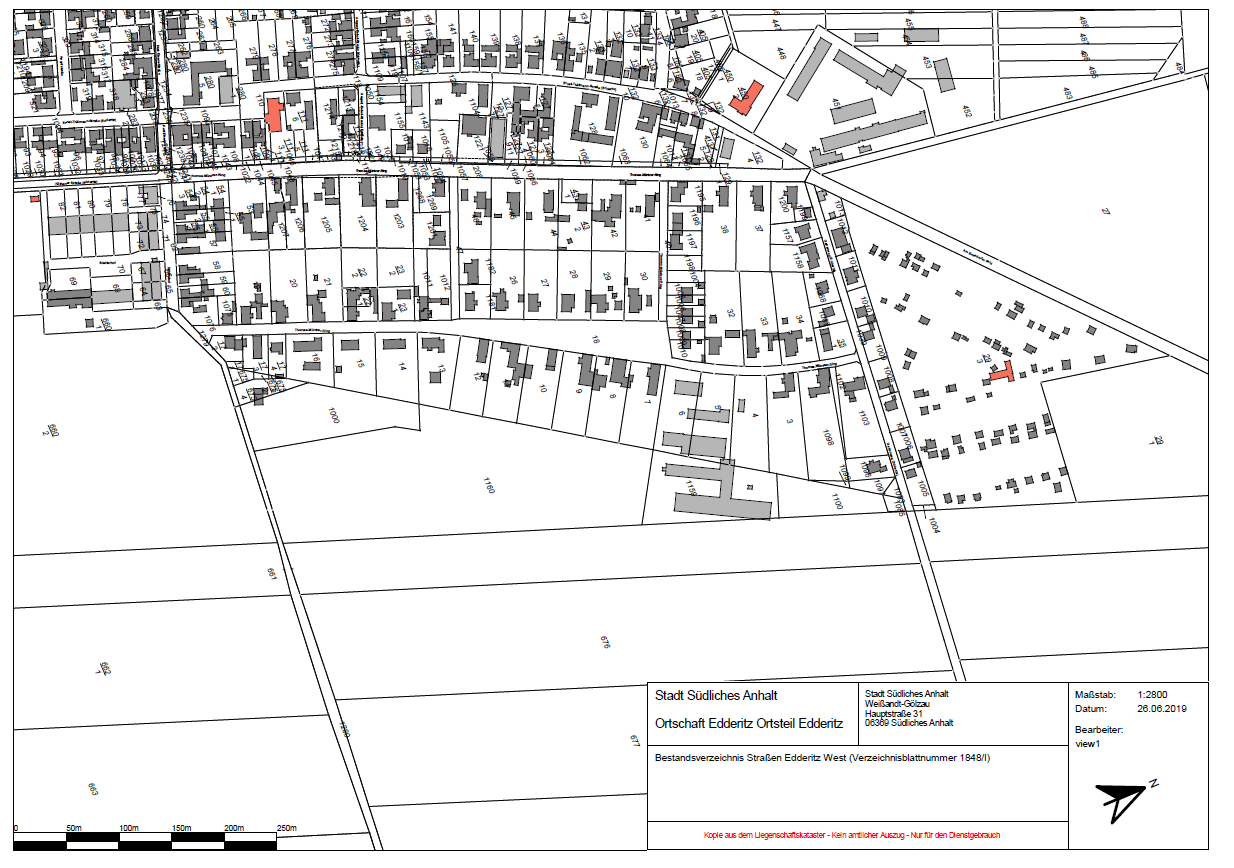 5
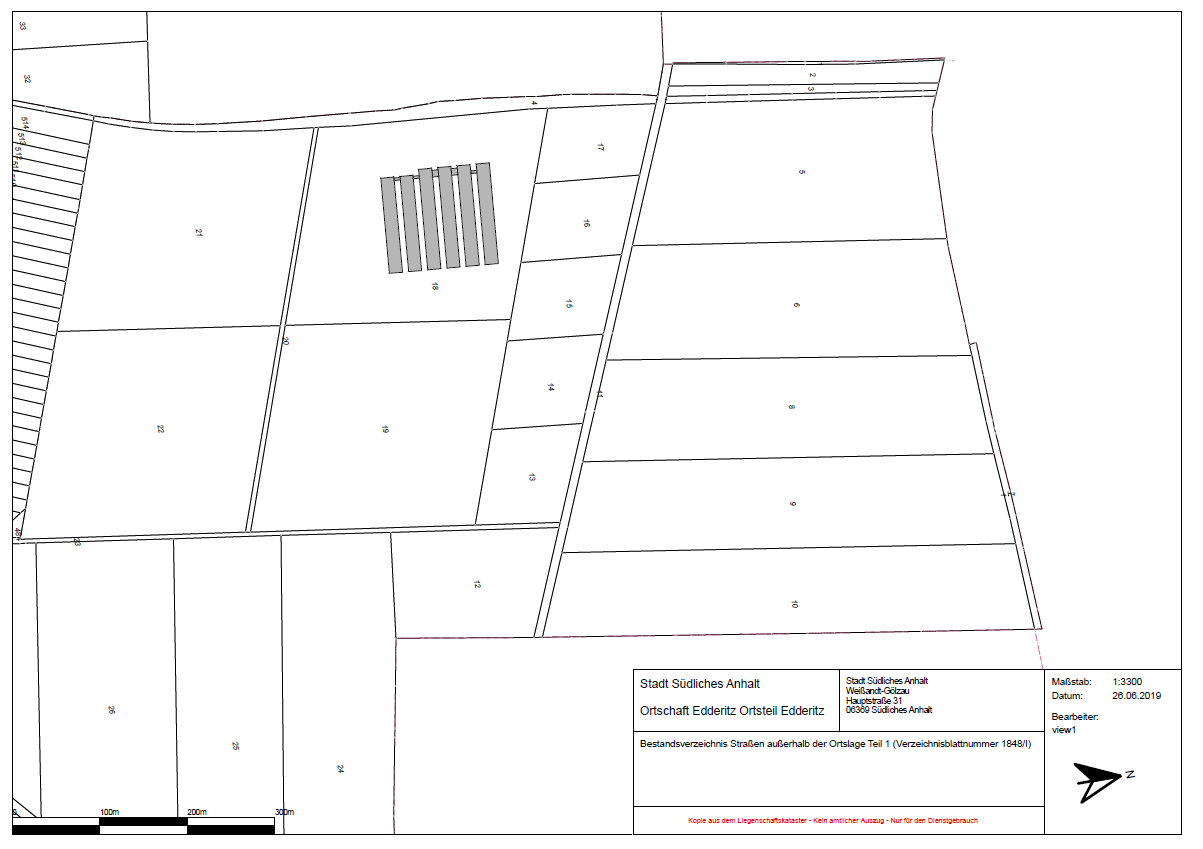 24
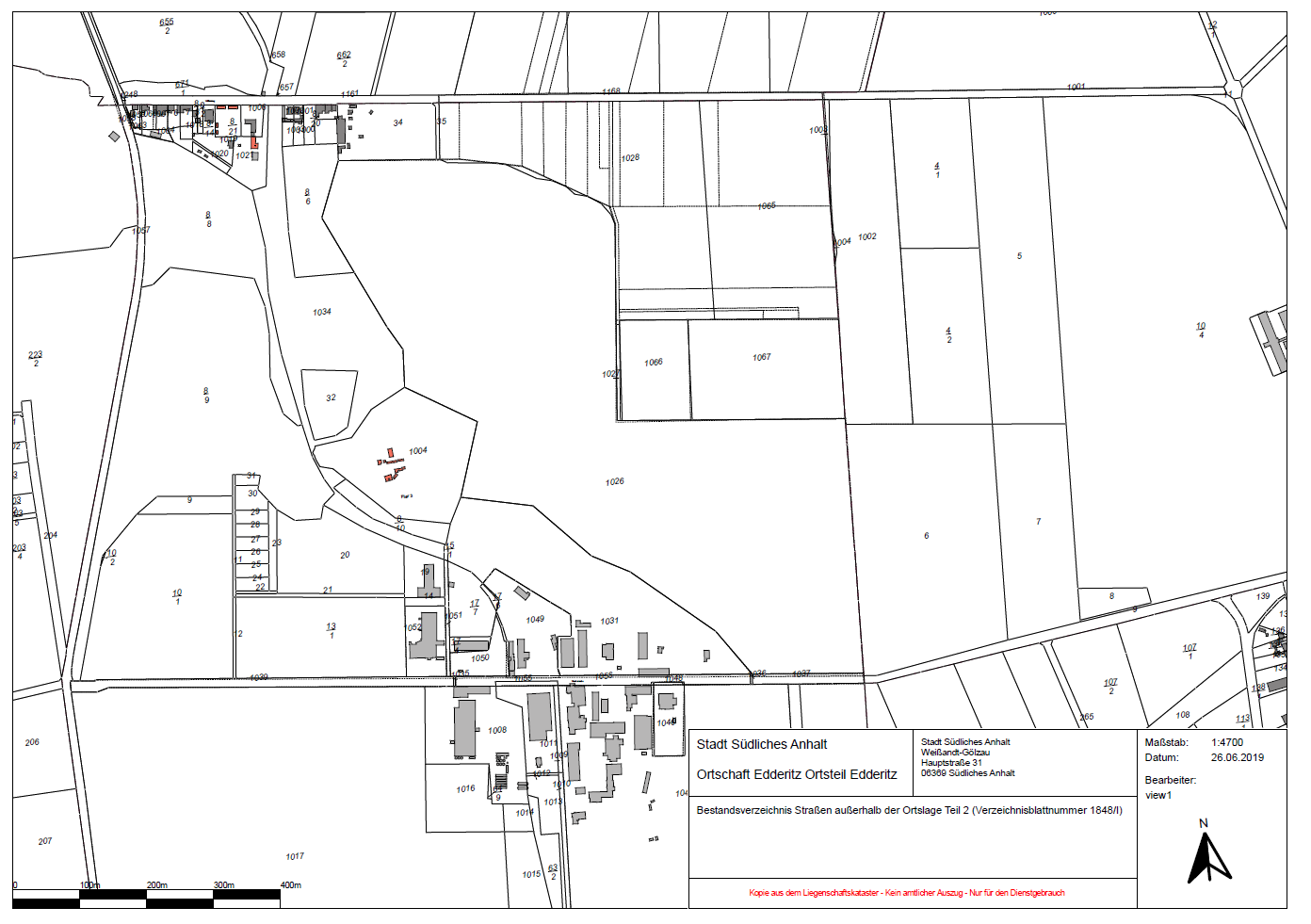 26
30
7
Bushaltestellen (LBW bzw. massiv)
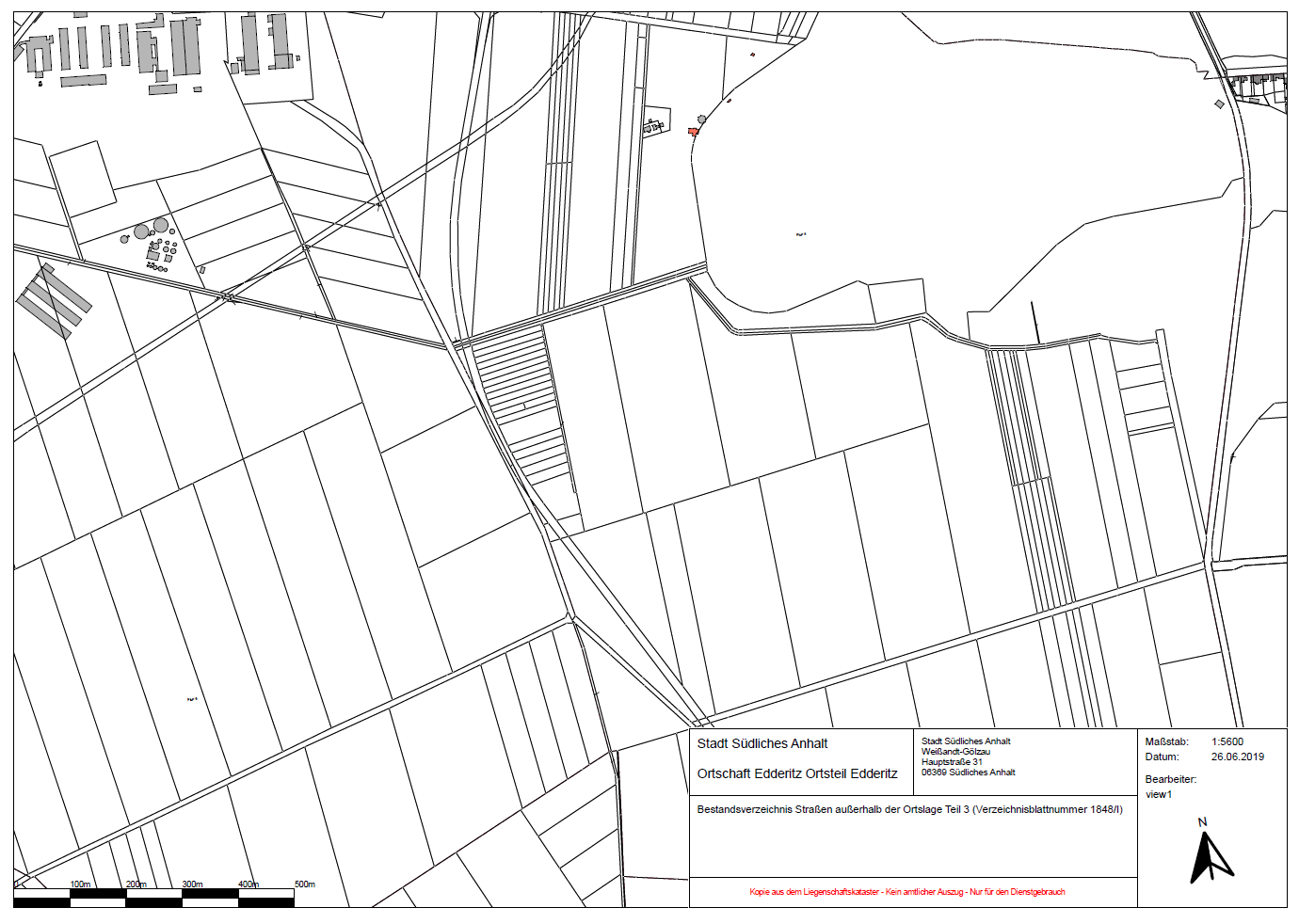 1
22
25
23
11
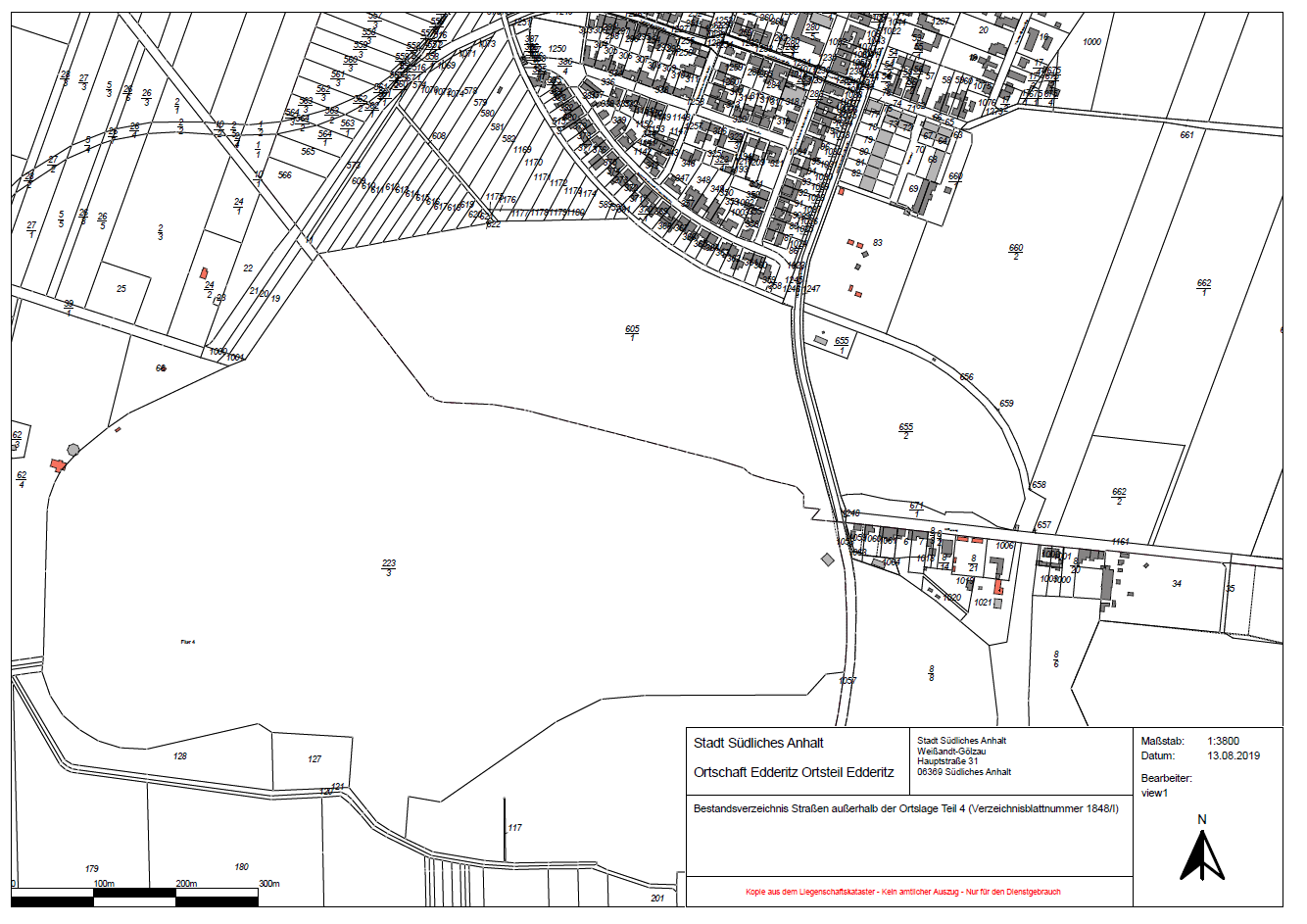 14
Bushaltestellen (LBW
bzw. massiv)
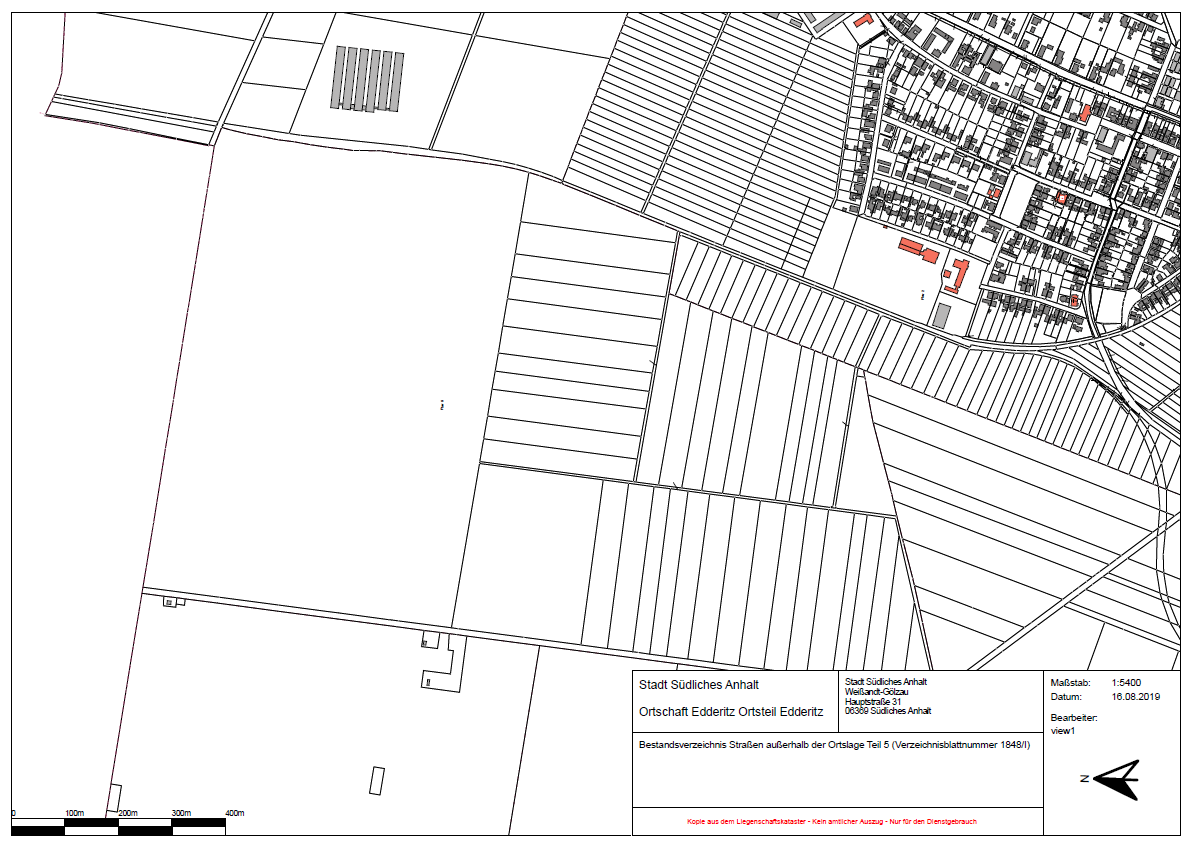 21
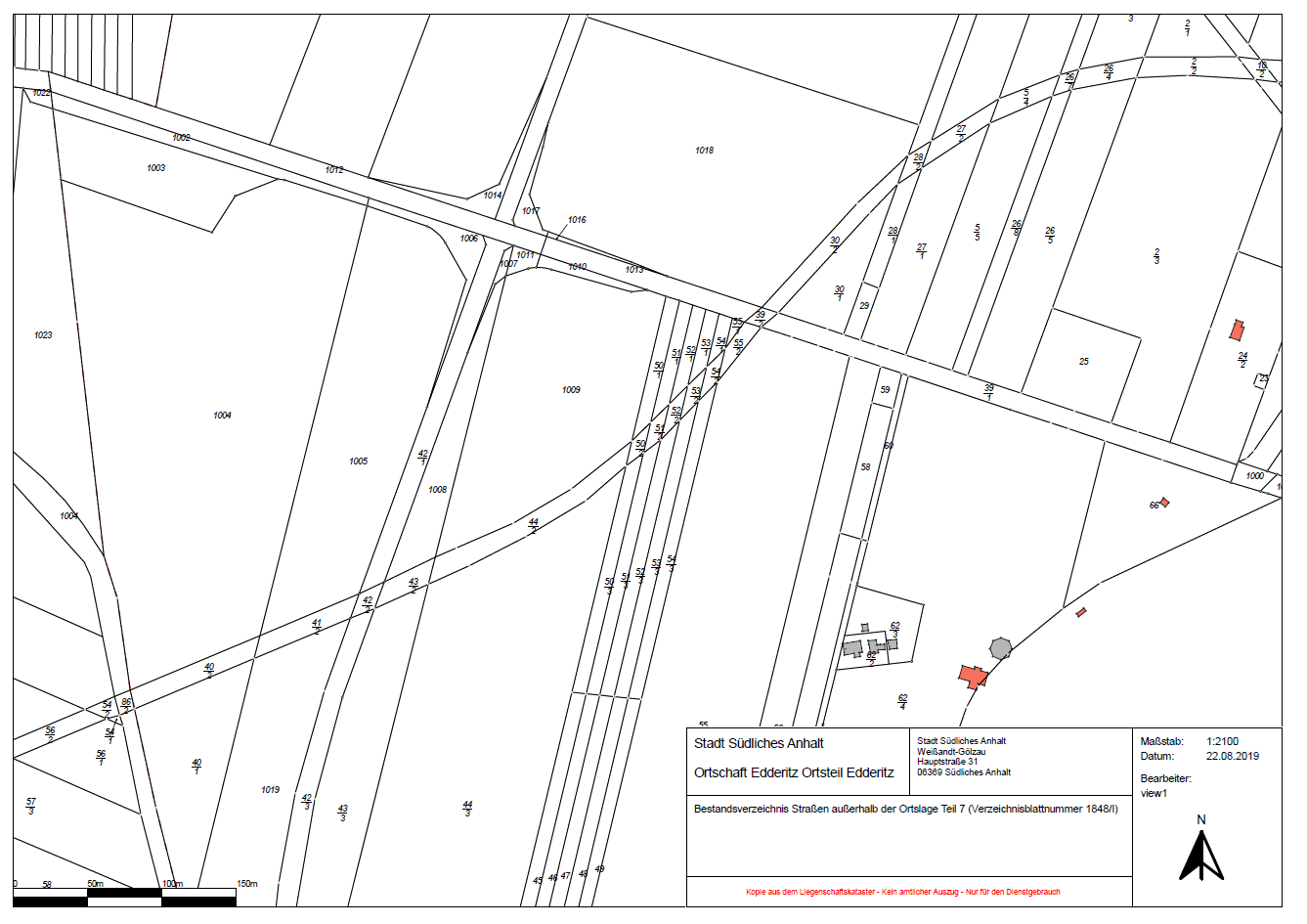 6
Bushaltestellen (LBW
bzw. massiv)
31